Городская конференция для учащихся
МБОУ «Средняя общеобразовательная школа №1 имени Максима Горького»
«Памяти павших будем достойны»
Шухободская школа в годы
Великой Отечественной войны
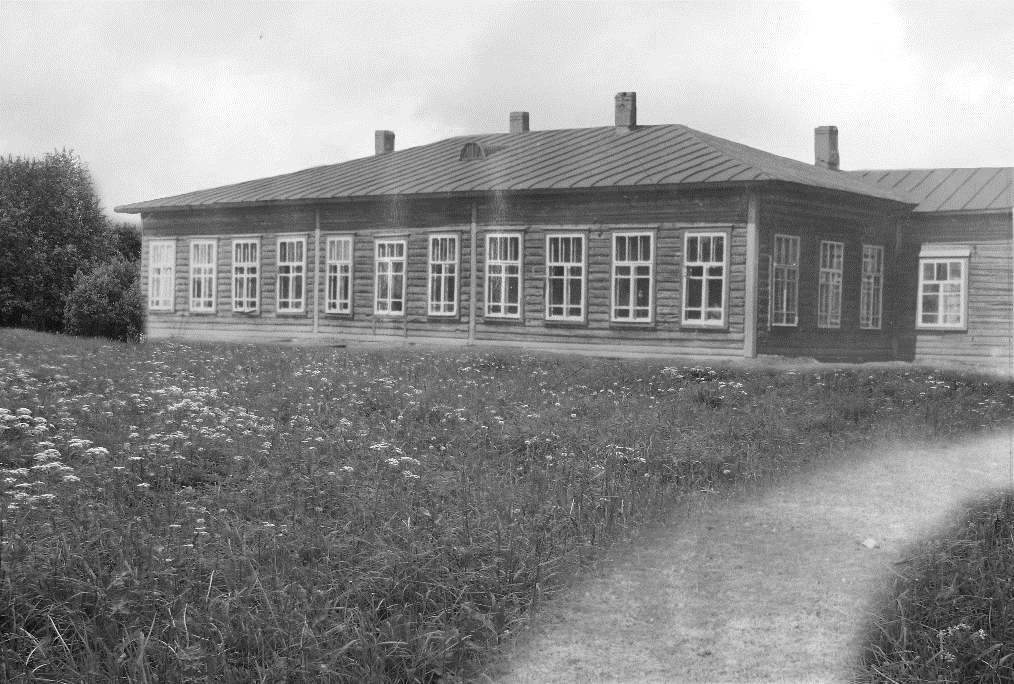 Автор: Екатерина Слукина, 7 класс
МОУ «Шухободская школа»
2018 г.
«Школа составляет громадную силу, определяющая быт и судьбу народов и государства…»

Д.И. Менделеев
Результаты анкеты по теме «История Шухободской школы в     годы войны»
Респонденты – 50 чел.
Знаешь ли ты историю школы в годы войны?
  а) да – 
  б) частично – 60%
  в) нет – 40%
Хотел бы ты узнать новое из истории школы?
  а) да – 95%
  б) нет – 5%
Цель
Изучение истории школы в годы Великой Отечественной войны по воспоминаниям ветеранов, архивным материалам
Задачи
собрать материал об истории школы военного времени, опираясь на архивы школьного музея;
записать воспоминания ветеранов – выпускников школы; 
систематизировать материал и оформить в музее экспозицию «Шухободская школа в годы Великой Отечественной войны»;
совершенствовать умения и навыки исследовательской деятельности
Методы исследования
видеоинтервью;
 изучение архивных материалов музея;
 анализ устных воспоминаний;
 изучение школьных фотографий;
 обработка и систематизация материалов
Начальная школа в деревне Ботило 1917–1939 г.
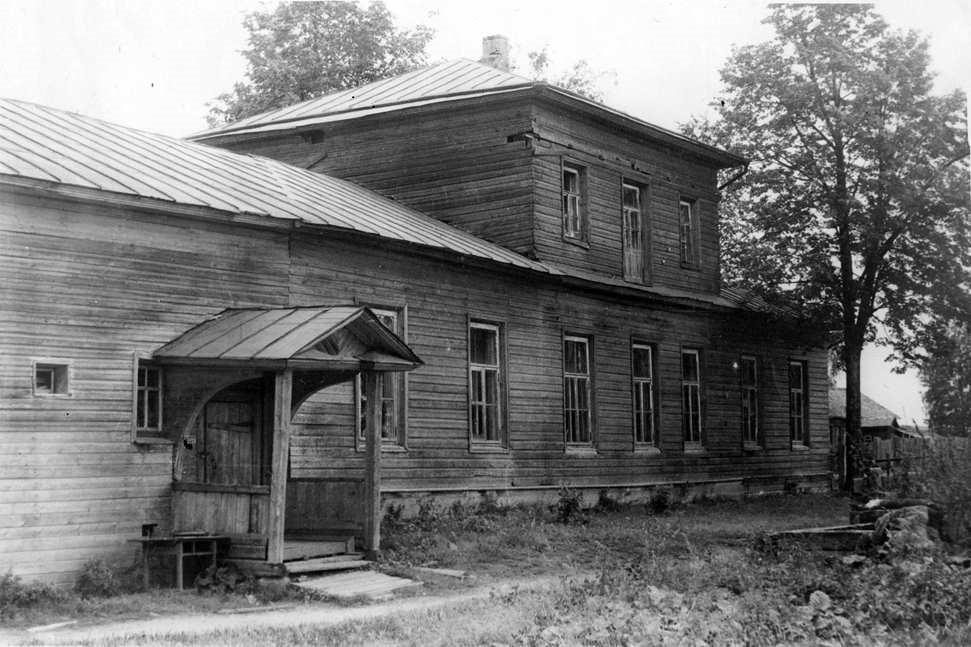 Деревянная школа, которая начала работать в 1940 году
Педагогический коллектив в годы войны
6 класс 1941 год
Дийкова Валентина Евгеньевна
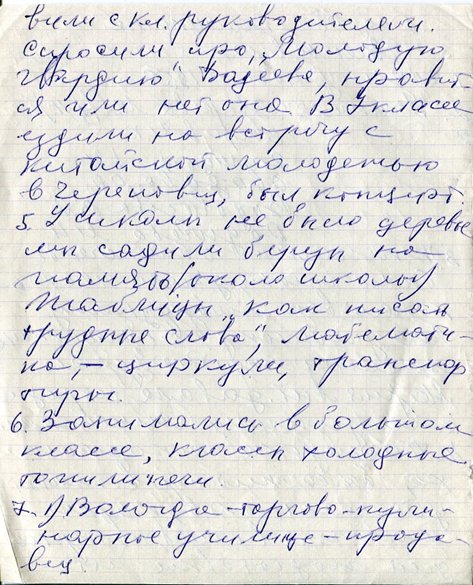 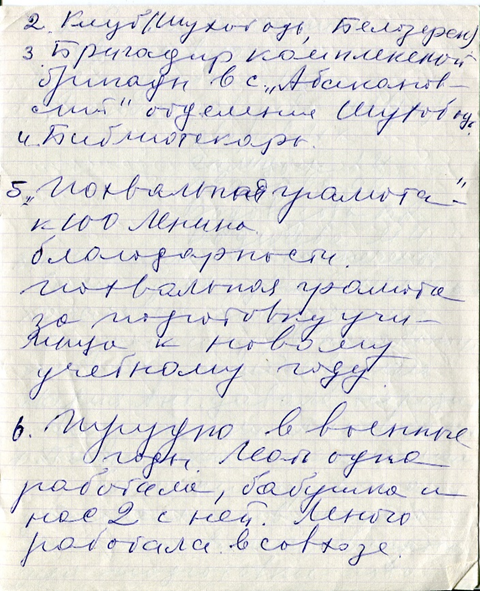 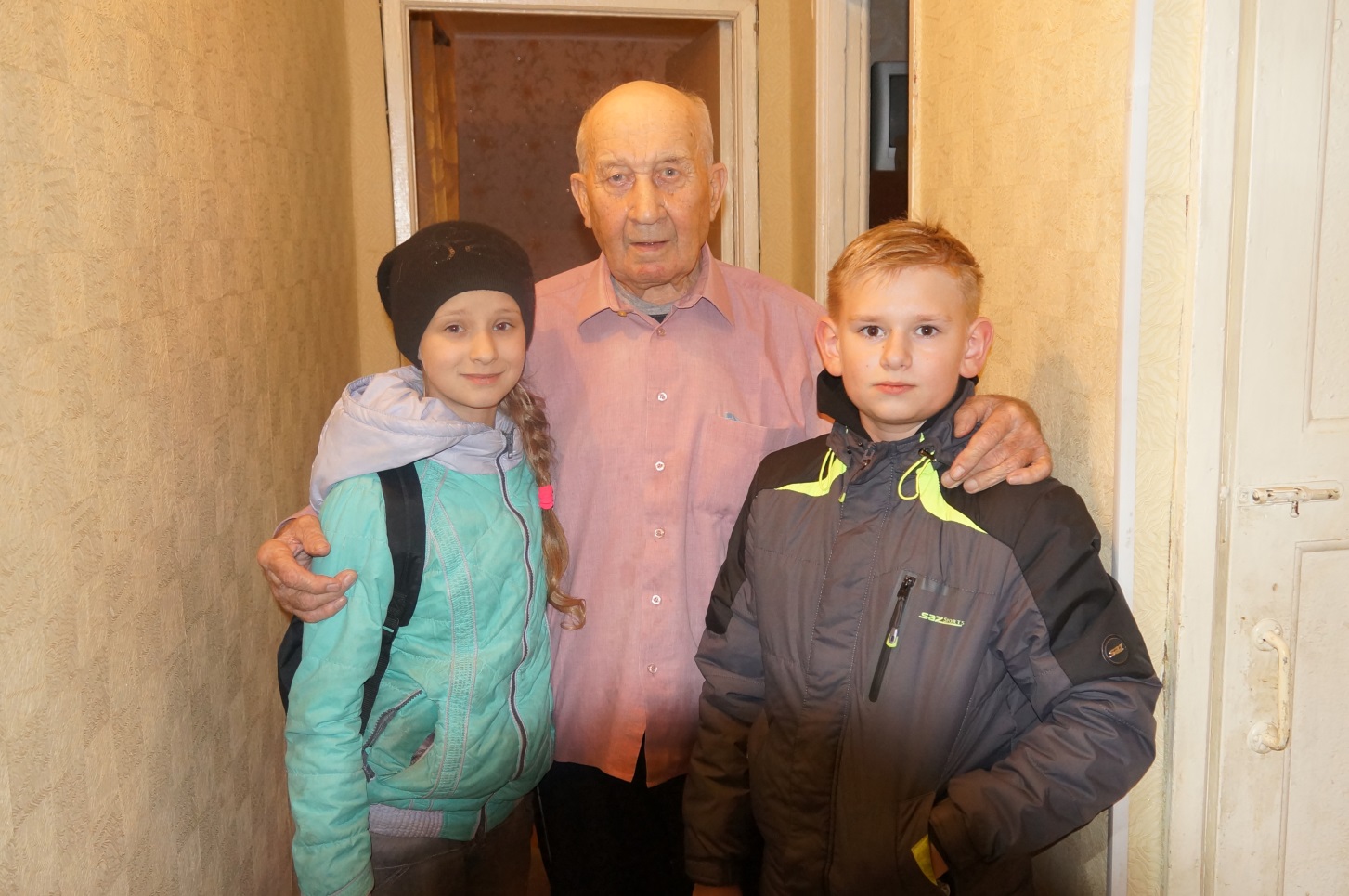 Абакумова Фаина Петровна
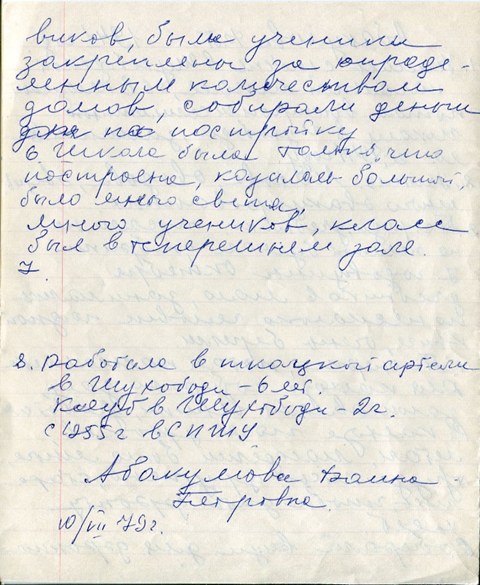 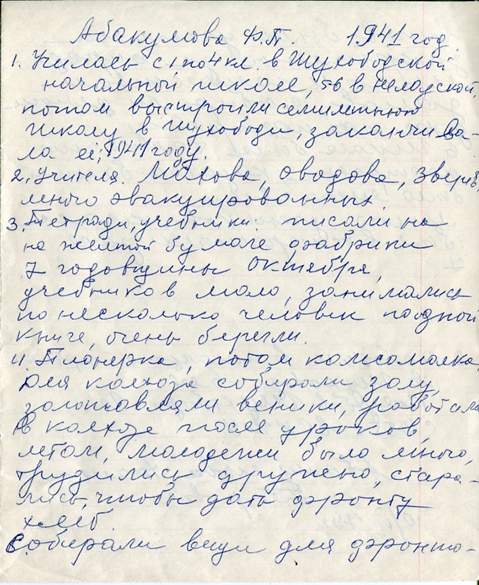 На школьном огороде
Махова Александра Прокопьевна
Фото военных лет
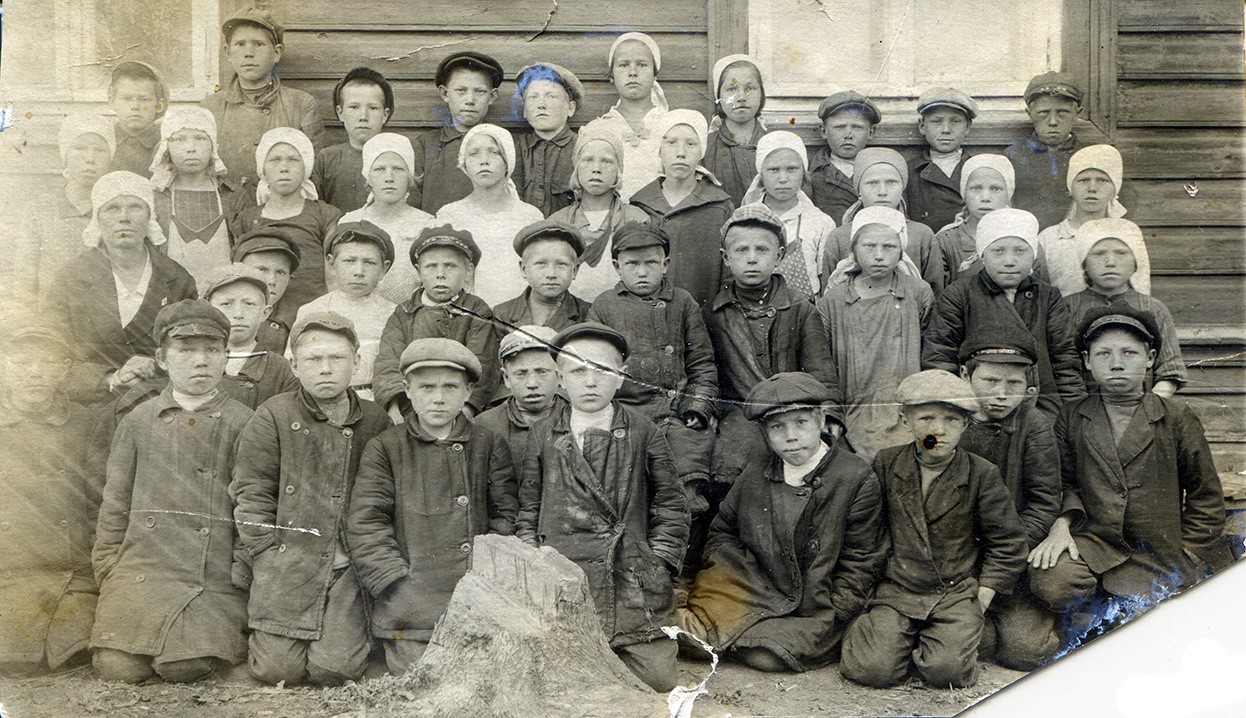 Памятник воинам-землякам в селе Шухободь
Земляницын Николай Михайлович, учительНагражден «Орденом Ленина»за педагогическую и общественную работу
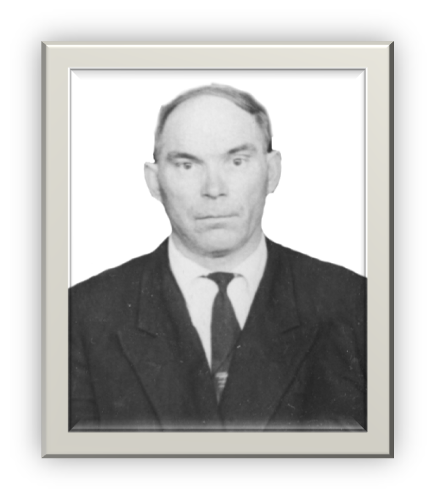 Бакланов Георгий Андрианович, учитель
Награжден медалью «За доблестный труд
в Великой Отечественной войне 1941–1945 гг»
Зверева Мария Антиповна награждена медалью «За доблестный труд в Великой Отечественной войне 1941—1945 гг.» и знаком Почёта Трудового Красного Знамени.
Мичурина Ираида Васильевна награждена медалями: «За трудовую доблесть», «За доблестный труд в Великой Отечественной войне 1941—1945 гг.»
Махова Александра Прокопьевна, учительницаНаграждена медалями «За трудовое отличие», «За доблестный труд в Великой Отечественной войне 1941–1945 гг.»
Собакин Павел Иванович, ученик школы военных лет.За достигнутые успехи в картофелеводстве Павел Ивановичнагражден орденом «Знак Почета», дважды отмечен дипломами сельскохозяйственной выставки
Дмитриев Александр Поликарпович, ученик школы военных лет. За ударную работу на хлебных полях был награжден орденом «Трудового Красного знамени», является участником ВДНХ СССР
Коврякова Валентина Александровна, ученица школы военных лет.Награждена «Орденом Ленина» за высокие показатели в выращивании зерновых и льна, за добросовестный и самоотверженный труд в период Великой Отечественной войны награждена пятью медалями
Водовозов Виктор Михайлович, ученик школы военных лет.«Заслуженный учитель РСФСР», «Отличник профтехобразования»
Выводы
война, как историческое явление, наложила отпечаток на все стороны жизни человека, как взрослого, так и ребенка;
школьники, даже младших классов, раньше взрослели и чувствовали свою ответственность за многие дела, которым в мирное время и не придали бы значения;
для меня настоящим открытием стало то, что дети выполняли великое множество обязанностей, которые сейчас, в наши дни, порой не по силам и взрослым. Я имею в виду работу по 10-12 часов, а отдых всего 5-6 часов. И при этом еще и хорошо учиться и не требовать к себе повышенного внимания;
дети военной поры были более ответственны за свои дела и поступки;
учителя школы не жалели ни сил, ни здоровья для обучения и воспитания детей;
Результаты работы
в музее школы оформлена экспозиция «История Шухободской школы» в годы войны;
собранные материалы оформлены и систематизированы;
создан видеофильм «История школы в воспоминаниях ветеранов педагогического труда»;
разработаны экскурсия и презентация для учащихся и жителей села
Прошла война, прошла страда,
Но боль взывает к людям:
Давайте, люди, никогда
Об этом не забудем!
 
А. Твардовский
Школа 2009 г.
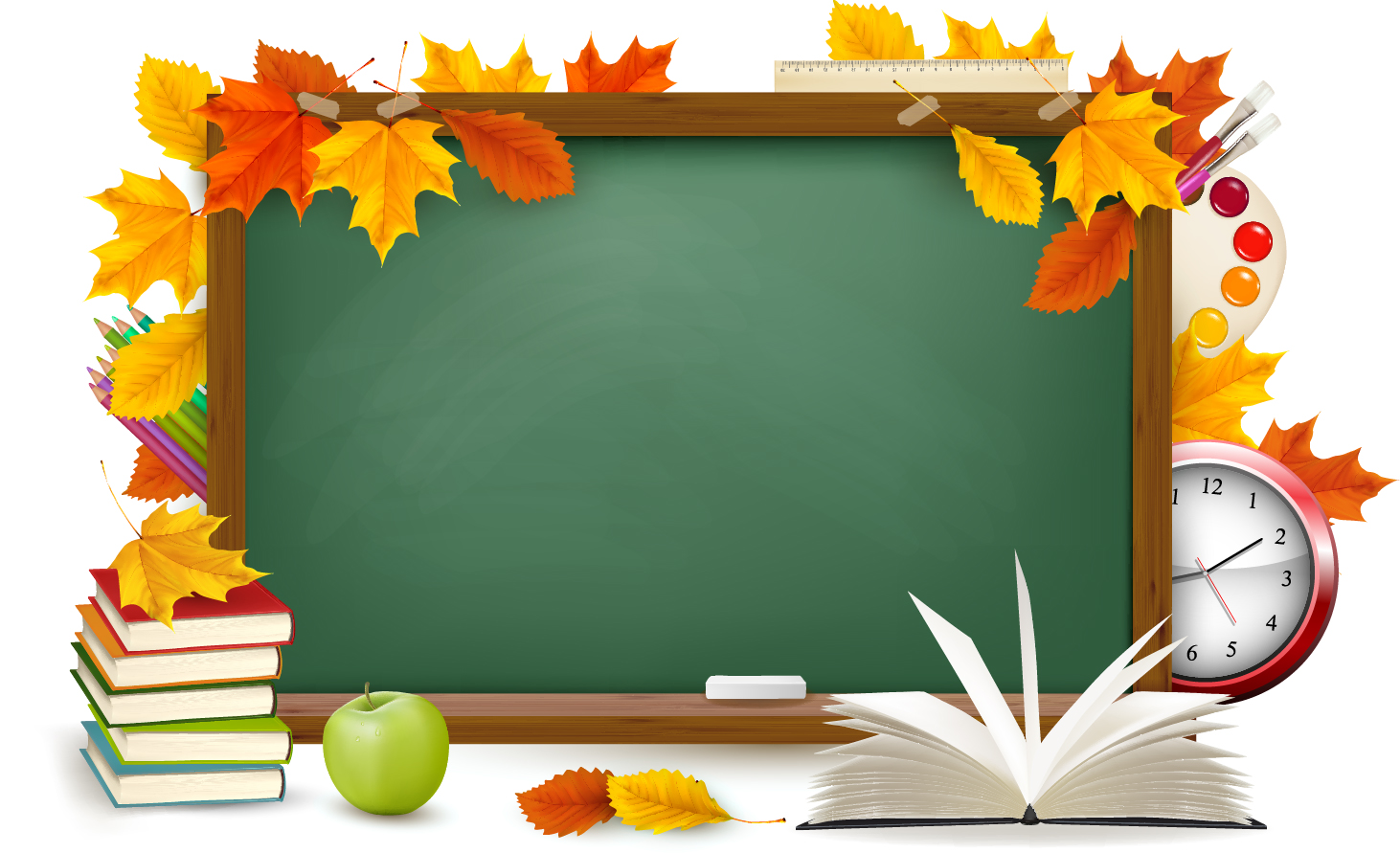 Может быть, другие школы лучше,
Может быть красивей и светлей.
Все равно, родная наша школа,
Ты для нас дороже и милей…